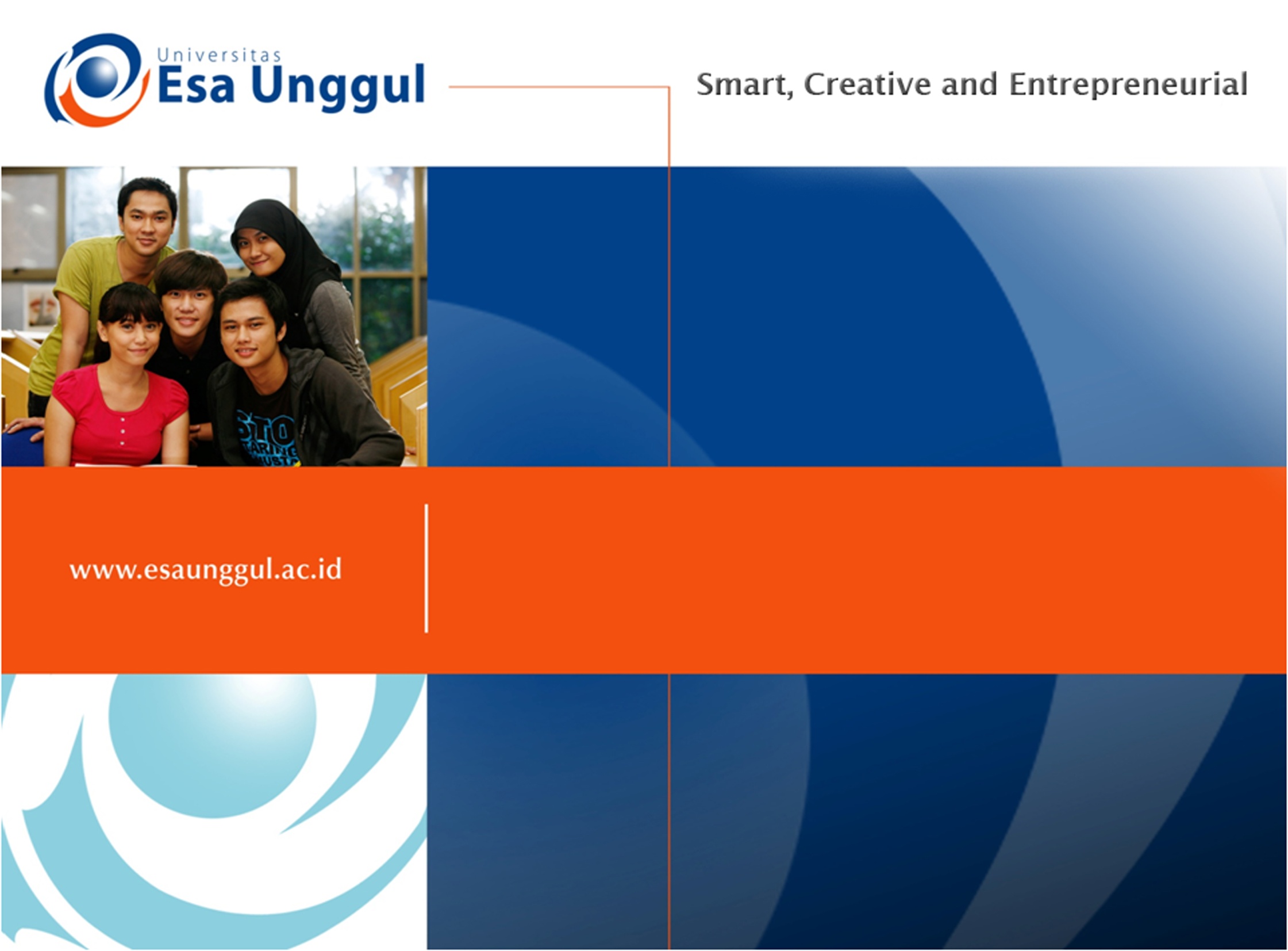 Kuliah 3 K3 Bioteknologi
Bahaya Kimia
Chemicals, Bad or Good?
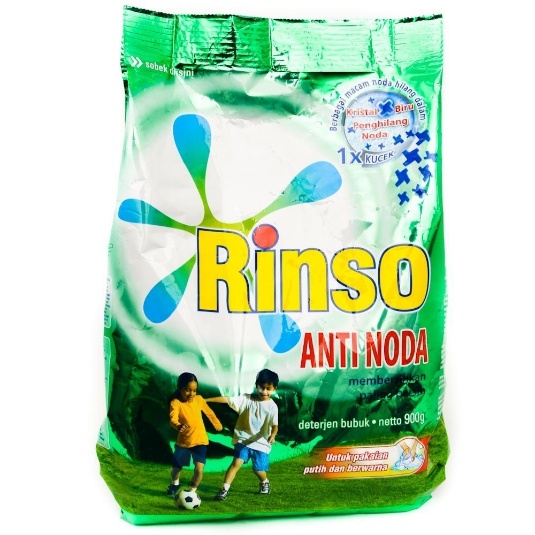 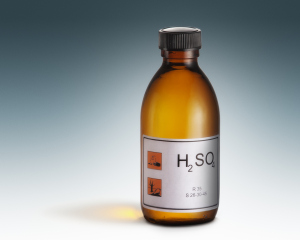 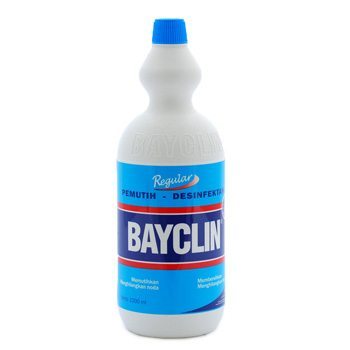 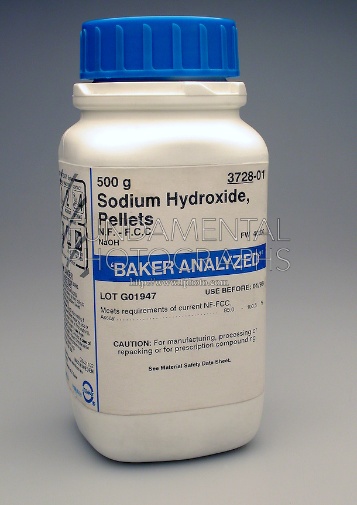 Mengapa Perlu dilakukan Training Untuk Menangani Bahan Kimia?
Menghindari resiko kecelakaan
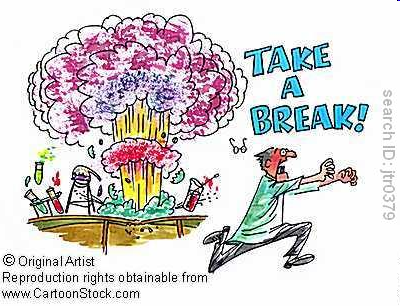 Resiko Bekerja di Laboratorium Kimia
Terkena larutan kimia organic yang sangat korosif
http://www.ehs.berkeley.edu/lessonslearned/labslessons17.html
Resiko Bekerja di Laboratorium Kimia (2)
Kornea yang terbakar, terkena larutan alkali
http://www.kellogg.umich.edu/theeyeshaveit/trauma/chemical-burn.html
Resiko Bekerja di Laboratorium Kimia (3)
The danger of sodium hydroxide
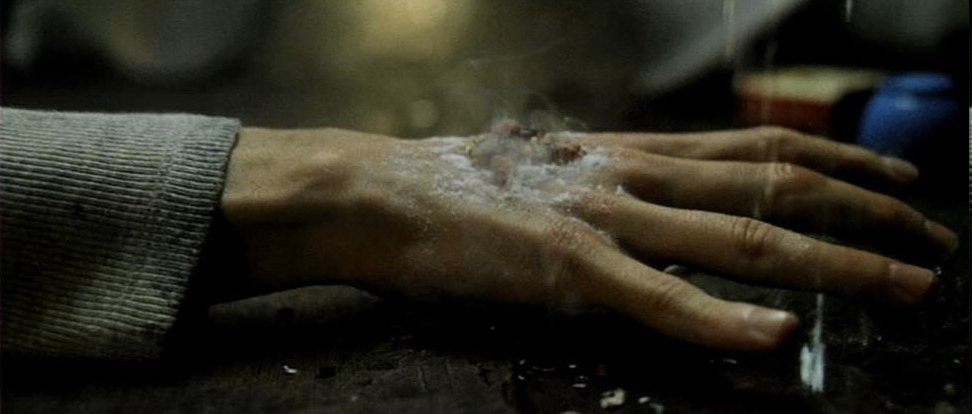 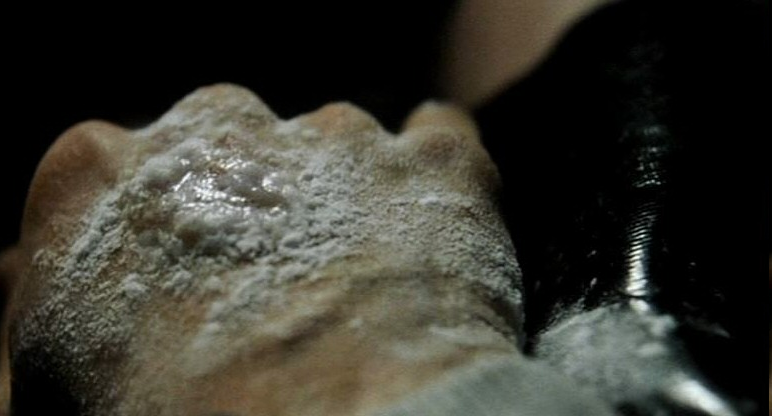 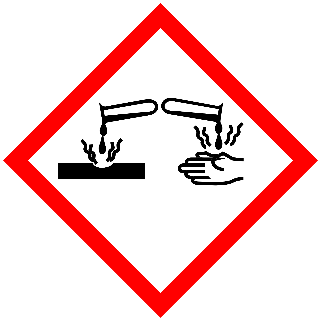 http://www.chm.bris.ac.uk/webprojects2006/Macgee/Web%20Project/chemical_burn.htm
Efek Paparan Bahan Kimia Toksik
[Speaker Notes: Nausea = mual]
Rute Paparan Bahan Kimia
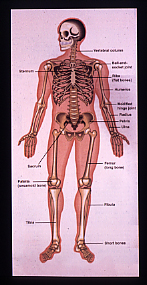 1. Mata & Membran Mukosa
Gas, Uap
Partikulat
2. Inhalasi
3. Tertelan
Cairan/
Padatan
4. Kulit 
Absorpsi
Kulit terluka
5. Needle Stick
Pemicu Kecelakaan Lab
Informasi yang kurang mengenai bahaya (hazard)
Kepedulian “Safety” rendah 
Kesalahan kelengkapan bangunan dan/atau laboratorium
Kesalahan dalam deteksi daerah potensial risiko 
Kesalahan penanganan bahan kimia berbahaya 
Kesalahan penyimpanan 
Dan lain-lain…(seperti : stress, kelelahan/kantuk)
Kecelakaan terutama terjadi karena : Pelanggaran Aturan Kerja
UU KESEHATAN No 36/2009 BAB XI KESEHATAN LINGKUNGAN
Pasal 162 
(3) Lingkungan sehat………:
Bebas dari unsur-unsur yang menimbulkan gangguan kesehatan, antara lain:
Limbah cair; 
Limbah padat; 
Limbah gas;
Sampah yang tidak diproses sesuai dengan persyaratan yang ditetapkan pemerintah;
Zat kimia yang berbahaya;
Kebisingan yang melebihi ambang batas;
Radiasi sinar pengion dan non pengion
Ruang Kimia
Ruang kimia merupakan ruang preparasi dan penyimpanan bahan-bahan kimia yang akan digunakan dalam kegiatan laboratorium 
Hal-hal yang perlu diperhatikan :
Tanda-tanda bahaya
Perlindungan diri
Penggunaan bahan dan alat
Penyimpanan dan perawatan
Terhindar dari kecelakaan yang dapat mengakibatkan gangguan kesehatan serta kerusakan gedung
Globally Harmonized Symbol (GHS)
GHS adalah akronim dari Globally Harmonized System, standar internasional yang mengatur klasifikasi dan pelabelan bahan kimia. 
Tujuan dari pembentukan GHS adalah untuk menetapkan kriteria untuk klasifikasi bahaya bahan kimia pada health, physical, environmental serta menentukan informasi yang harus tertera dalam label bahaya kimia (safety data sheet)
Chemical GHS Pictogram
Physical Hazard Pictogram
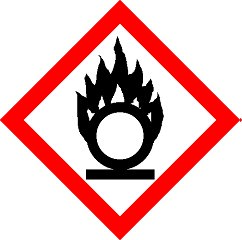 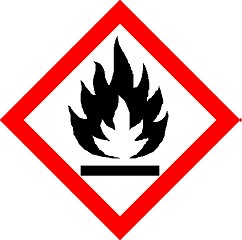 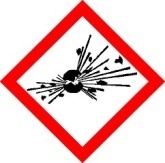 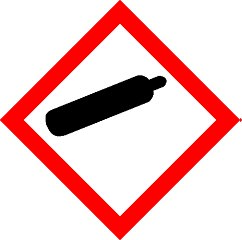 Environmental Hazard 
Pictogram
Gas Pengoksidasi
Eksplosif
Gas bertekanan
Cairan mudah menyala
Padatan mudah menyala
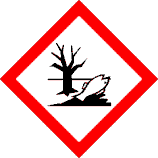 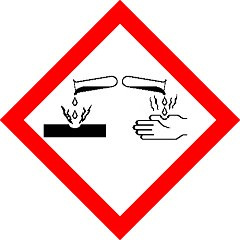 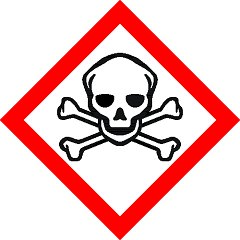 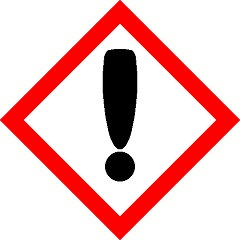 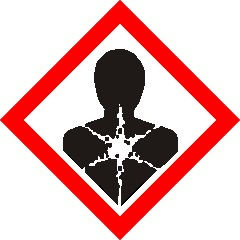 Bahaya Terhadap Lingkungan Akuatik / Perairan
Korosif
Toksisitas
Akut (oral,
dermal, inhalasi)
Iritan
Kulit 
Mata
Saluran 
        pernapasan
Health Hazard :a. Respirasi
b. Mutagenik 
c. Karsinogenik
d. Reproduksi
e. Aspirasi
Health Hazard Pictogram
Prinsip Keamanan di Lab(Hubungan Bahaya >< Risiko)
Risiko (R : RISK)
Risiko menyatakan kemungkinan terjadinya bahaya akibat kontak dengan suatu bahan (kimia)
Bahaya (H : HAZARD)
Sifat intrinsik (sifat alamiah yg konstan) suatu bahan berbahaya (kimia), baik tunggal maupun campuran yang mampu menimbulkan efek merugikan 
Paparan (E : EXPOSURE)
Kontak zat asing (Xenobiotic) terhadap tubuh atau organ makhluk hidup dengan intensitas dan besaran yang dapat terukur (konsentrasi)
R = H X E
Material Safety Data Sheet (MSDS)
Informasi spesifik mengenai bahan kimia tertentu 
MSDS dan risk assessment setiap bahan kimia yang digunakan harus disimpan dalam ruang kimia, dan diketahui oleh semua personal lab
Informasi dalam MSDS
Identitas bahan kimia
Komposisi
Personel protection
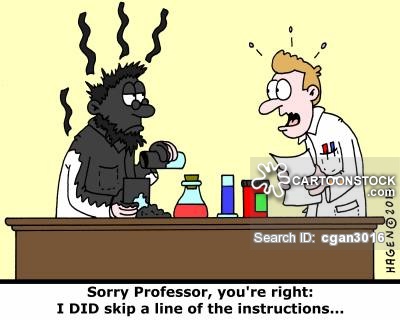 Penanganan pertama
Penyimpanan
Tata cara pembuangan
Personal Protection Equipment (PPE)
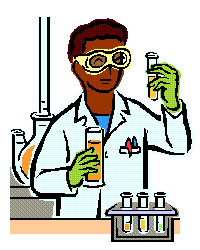 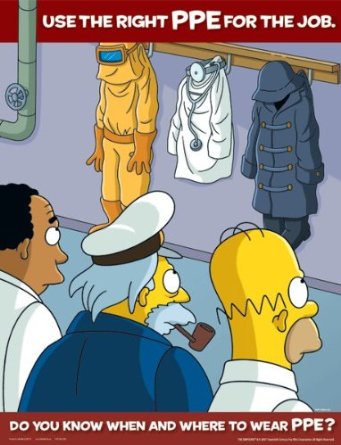 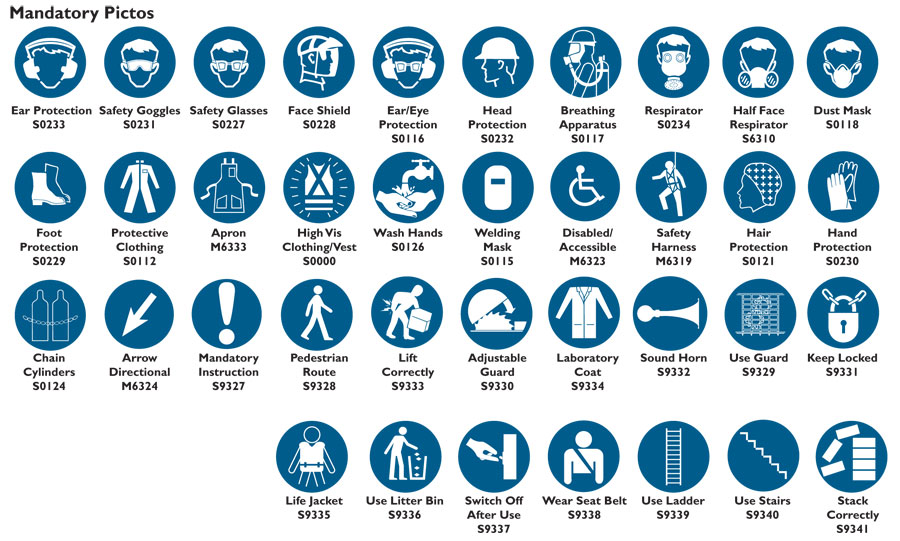 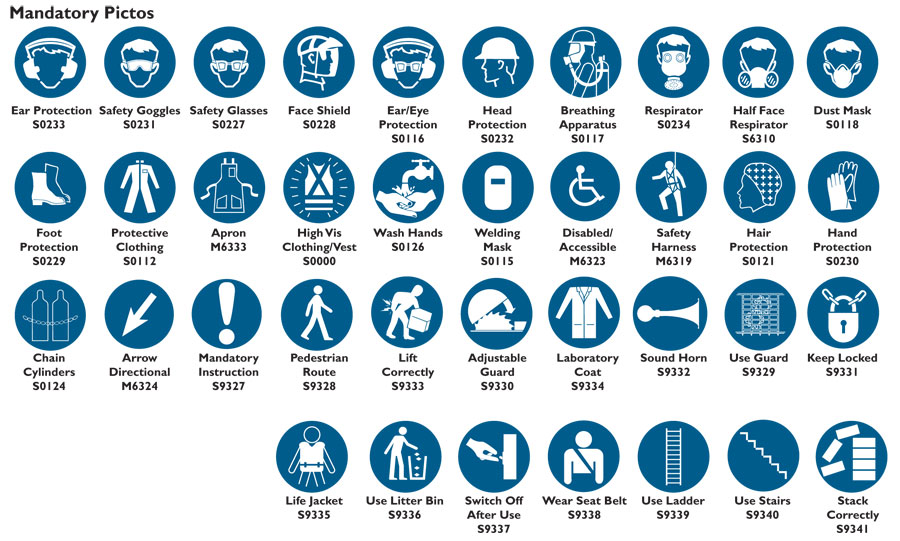 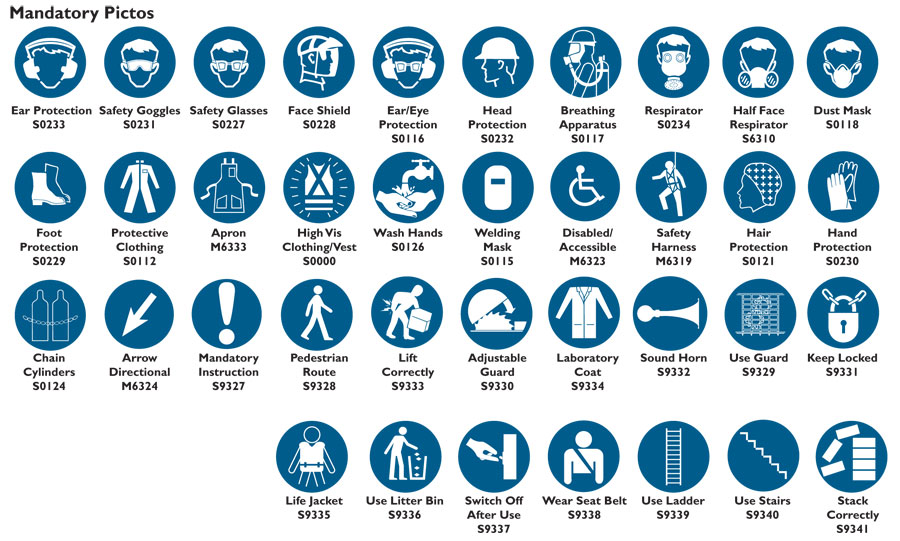 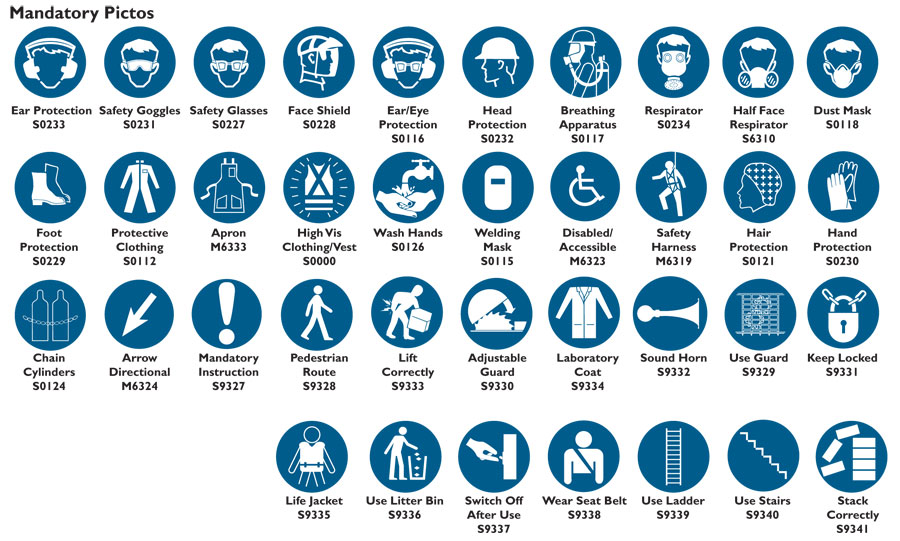 Dalam kasus tertentu :
Masker dengan respirator 
Masker dengan pelindung wajah 
Penutup telinga
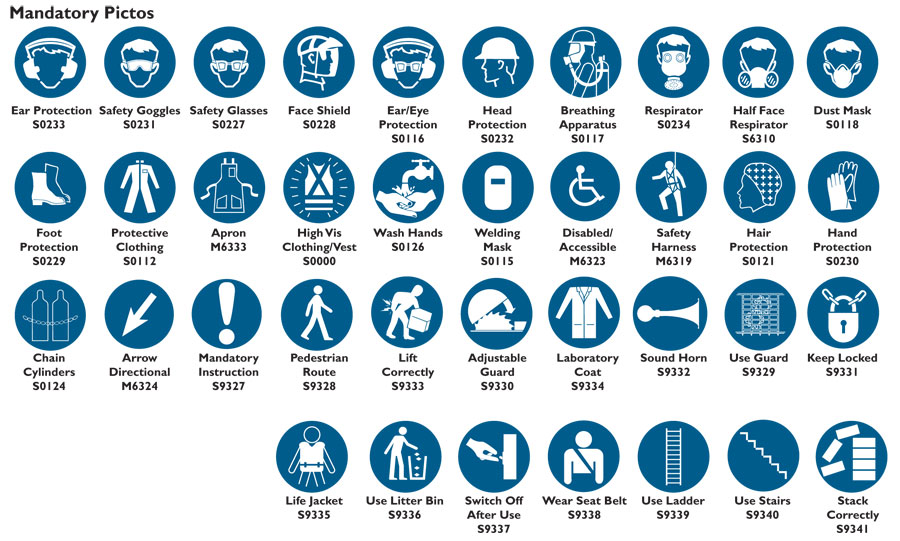 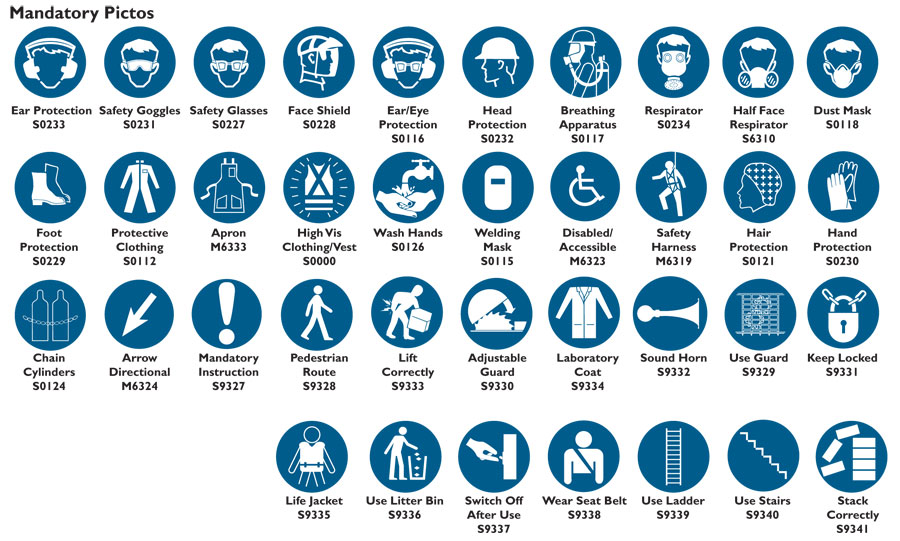 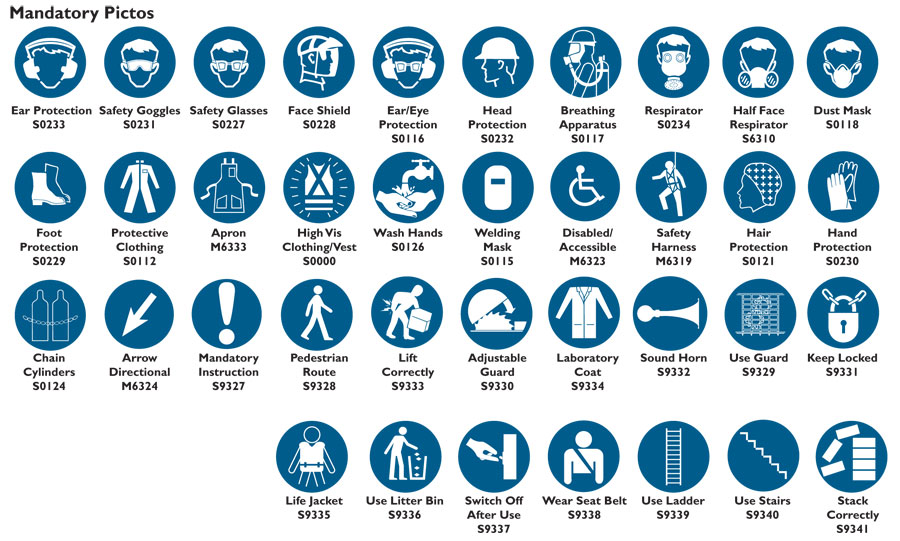 PPE = APD = Alat Pelindung Diri
Personal Protection Equipment (PPE)
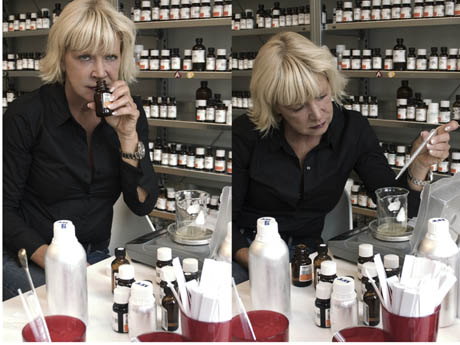 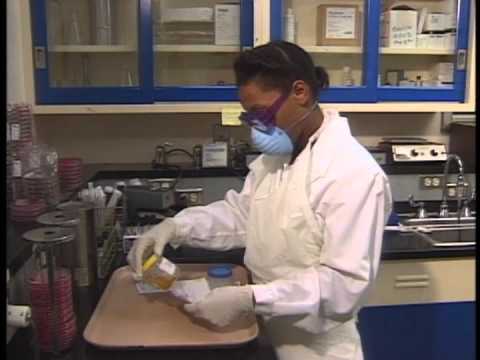 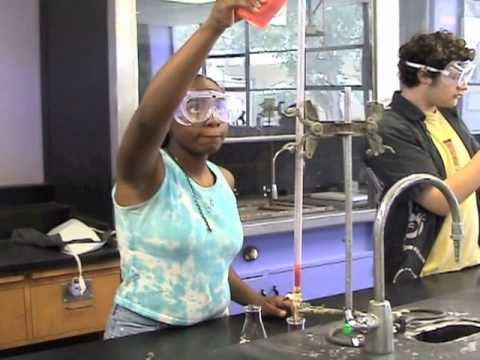 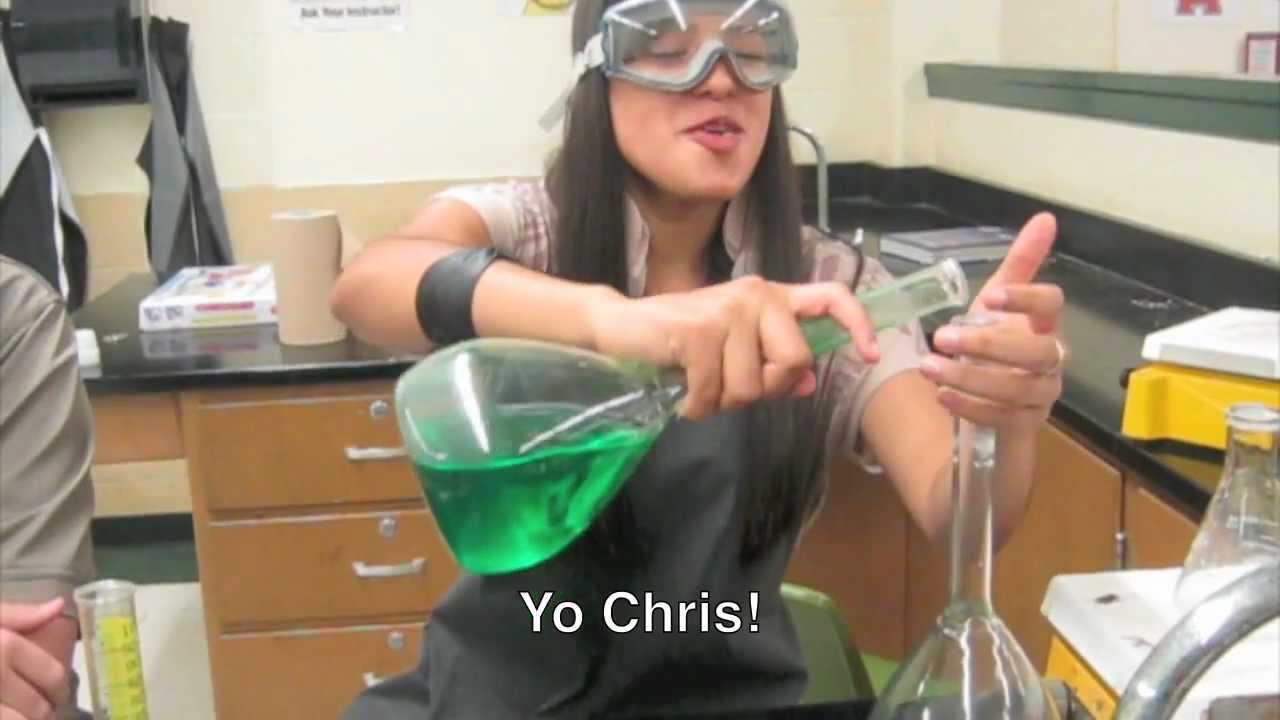 Pedoman Dasar di Laboratorium
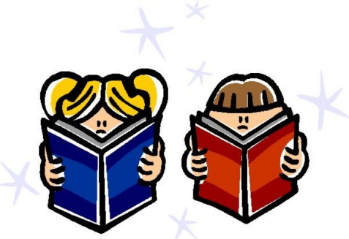 Baca intruksi keselamatan dan SOP sebelum bekerja  
Selalu gunakan ALAT PELINDUNG DIRI yang sesuai 
Kenali bahaya dan risiko bahan kimia yang dipakai 
Kenali prosedur dan lokasi fasilitas tanggap darurat
Hindari kontak dengan bahan kimia seminimal mungkin 
Dilarang makan dan minum di lab 
Dilarang merokok di lab 
Dilarang berlari di lab 
Dilarang menggunakan telepon selular di lab 
Letakkan tas/barang pada lemari penyimpanan
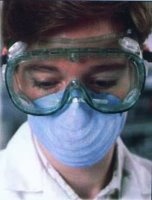 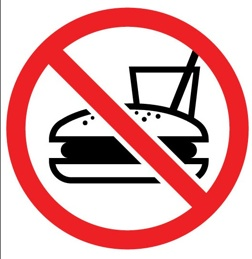 Bekerja Secara Aman (Good Housekeeping)
Contoh Good Housekeeping :
Label semua wadah bahan kimia 
Hilangkan gangguan kerja/dilarang meletakkan barang sembarangan di lantai lab
Penyimpanan yang baik sesuai dengan sifat-sifat kimia nya. 
Bersihkan semua tumpahan
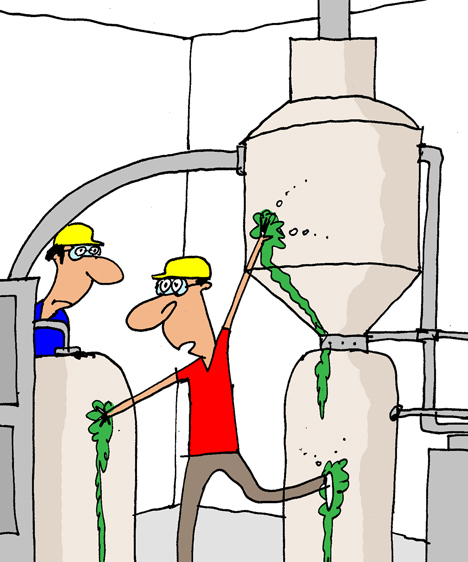 [Speaker Notes: Sifat kimia : reduktor, oksidator, endoterm, eksoterm]
Label pada Wadah Sekunder
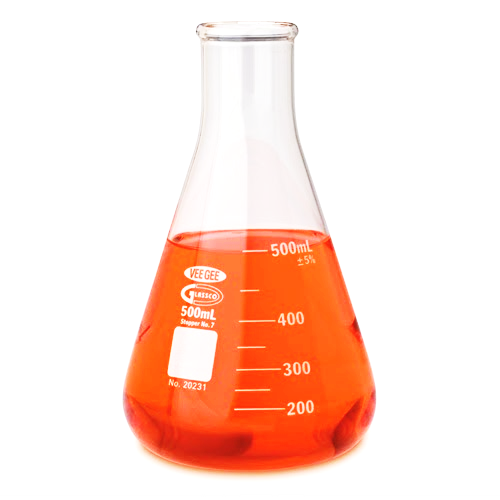 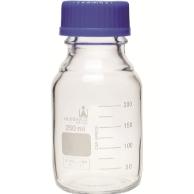 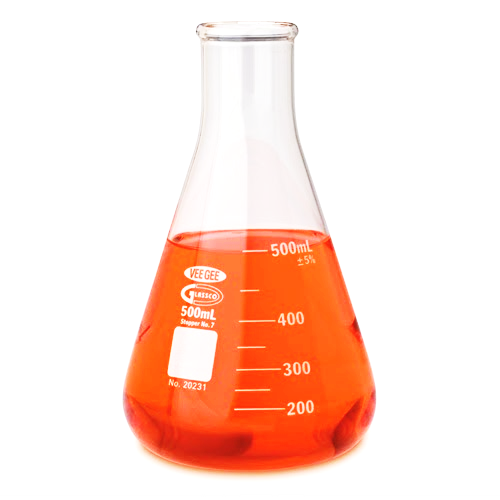 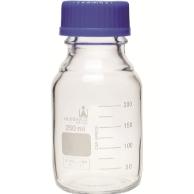 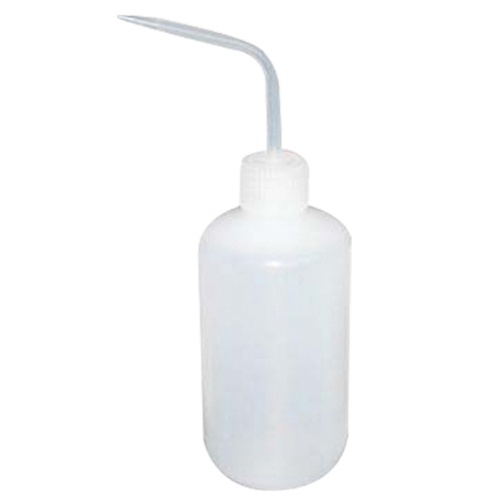 HCl
Acetone
Larutan 
Benedict
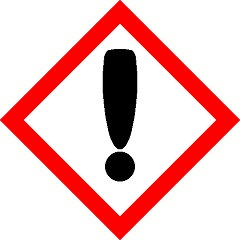 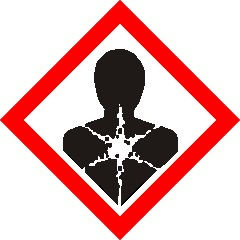 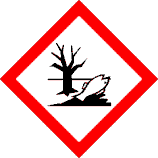 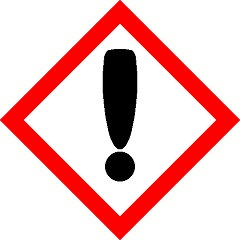 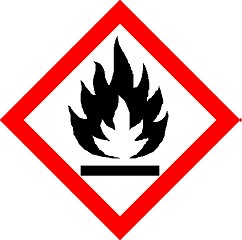 Fume Hood
Fume hood, ruangan tempat bekerja dengan asam kuat dan bahan kimia toksik 
Toksik 
Karsinogenik 
Berbau tajam
Contoh : SDS, methanol, asam kuat (HCl)
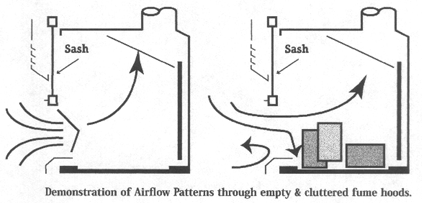 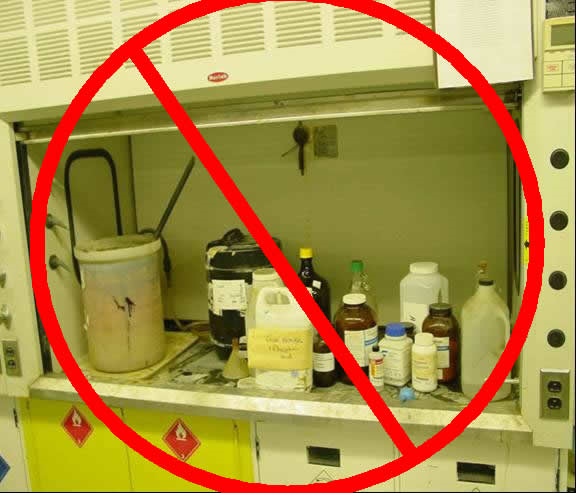 Jangan menyimpan barang-barang di fume hood karena akan mengurangi kapasitas kerja dan mengganggu airflow
Fume Hood (2)
Posisi aman bahan kimia ¾ 
area hood
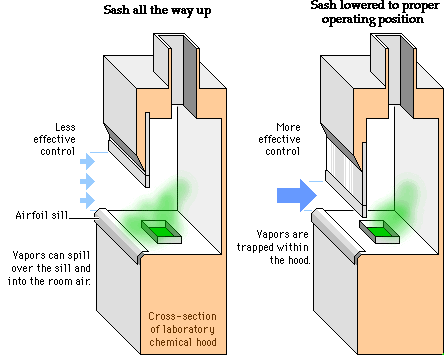 Posisi sash, mengatur kecepatan udara yg mengalir dalam fume hood  sash harus dalam tertutup rendah saat digunakan
[Speaker Notes: The best placement of material displayed in the third photo is approximately 3/4 inside of the hood, where chemicals can immediately be exhausted out the back and through the top duct work.]
Fume Hood (3)
Fume hood 
Jika ingin menimbang bahan toksik 
Gunakan botol tertutup  tara  siapkan fume hood  lapisi dengan menggunakan tissue beralkohol 
Tuang bahan kimia ke dalam botol bertutup  lap botol dengan lap basah dan kering bersih 
Timbang  timbangan ada di luar fume hood 
Bersihkan timbangan dan fume hood
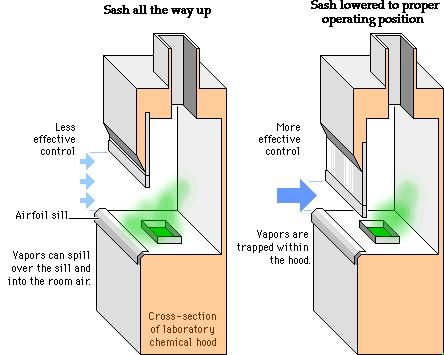 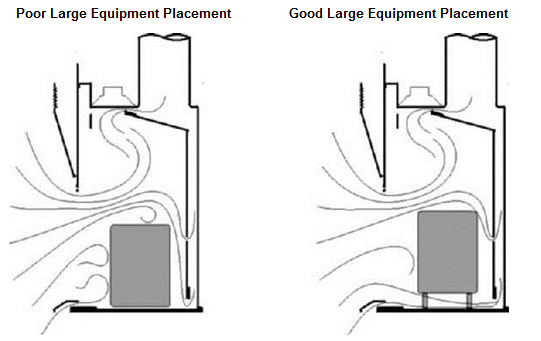 Timbangan
Timbangan / Balance 
Lakukan kalibrasi 
Saat menimbang gunakan spatula bersih dan weight boat baru dan tidak berbicara 
Kembalikan semua bahan dan alat yang telah digunakan dan bersihkan timbangan
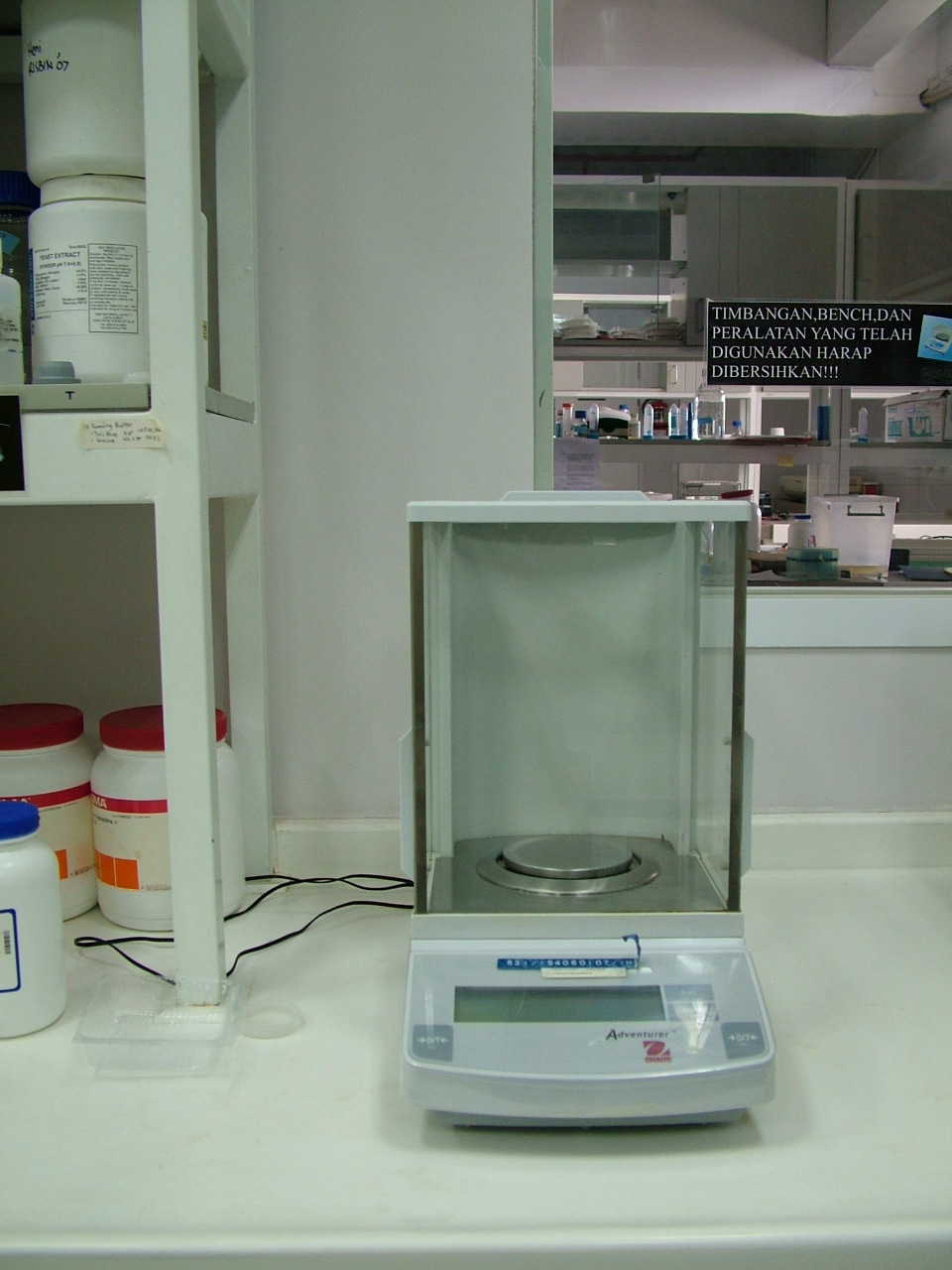 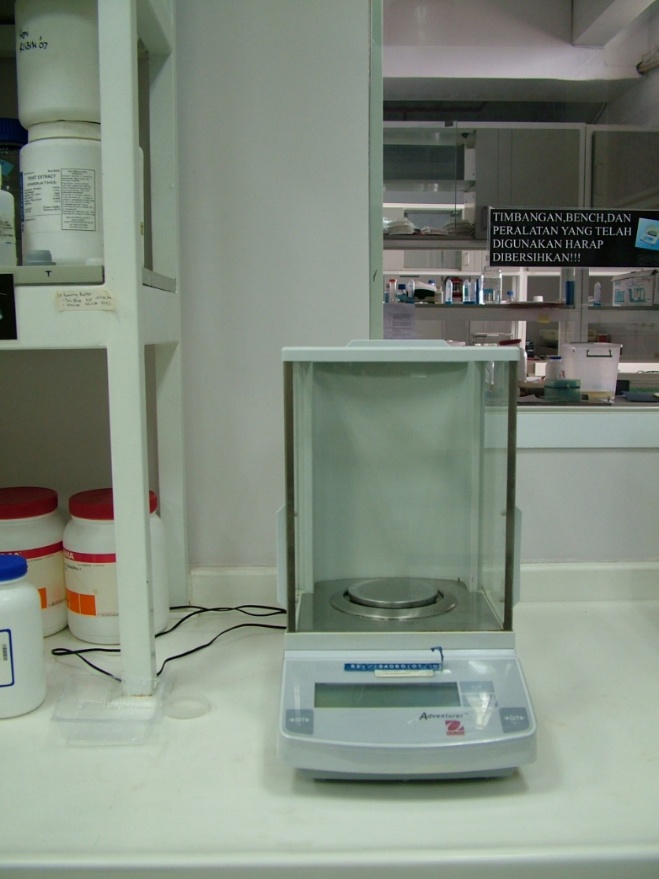 Meja dan timbangan dibersihkan dengan tissue yang dibasahi air dan tissue kering
Penyimpanan Bahan Kimia (Cegah Interaksi Bahan Kimia)
Organik
Kelompokkan bahan kimia berdasarkan karakterisasi bahan
Anorganik
Organic acid/flammable
Bahan yang berlebih jangan dikembalikan ketempat semula
Letakkan ketempat semula bahan kimia yang telah dipakai
Penyimpanan Bahan Kimia (Cegah Interaksi Bahan Kimia)
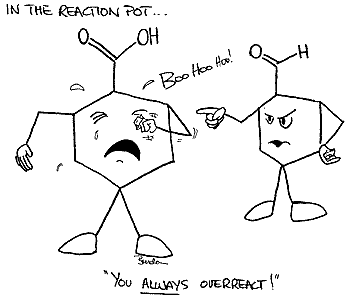 Lingkungan
panas, percikan api, 
Uap air hidratasi eksotermik
Oksigen (oksidasi)
Bahan Lain
Wadah
Oksidator dan 
Reduktor 
Logam beracun +
Asam 
Logam + asam
Korosif : H2SO4, HCl, NaOH
Kebocoran : uap, gas beracun, 
Interaksi antar bahan (inkompabilitas)
Bahan Kimia
Contoh Interaksi Bahan Kimia
Acetic Acid + Acetaldehyde
Copper (II) sulphide + Cadmium chloride 
Hydrogen peroxide + Iron (II) sulphide 

Semua kombinasi tersebut akan mengakibatkan ledakan atau 
reaksi ekosotermis
Cara Penyimpanan Bahan Kimia
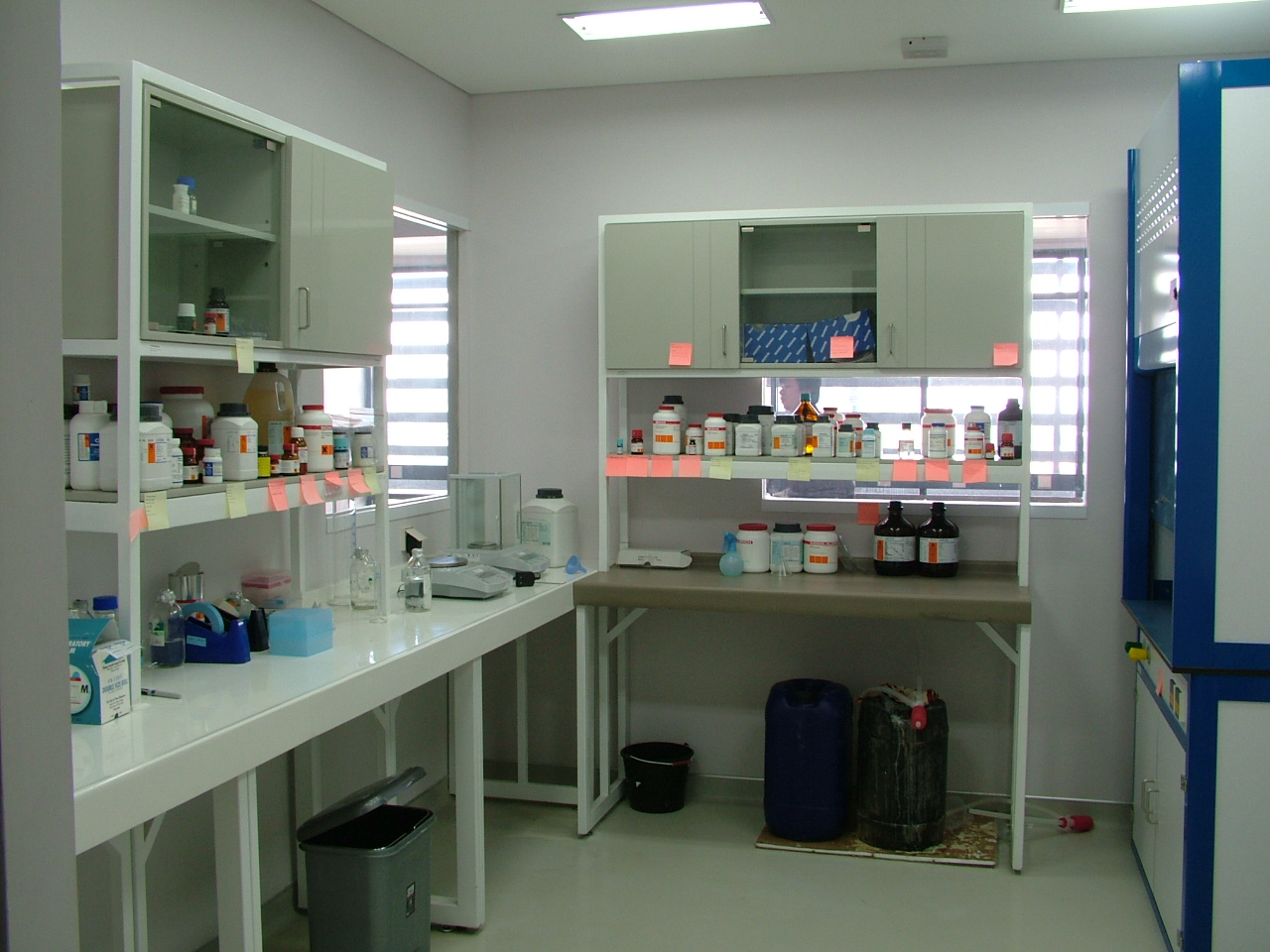 In organic
Organic
Alkohol 
Bleach
Cara Penyimpanan Bahan Kimia (2)
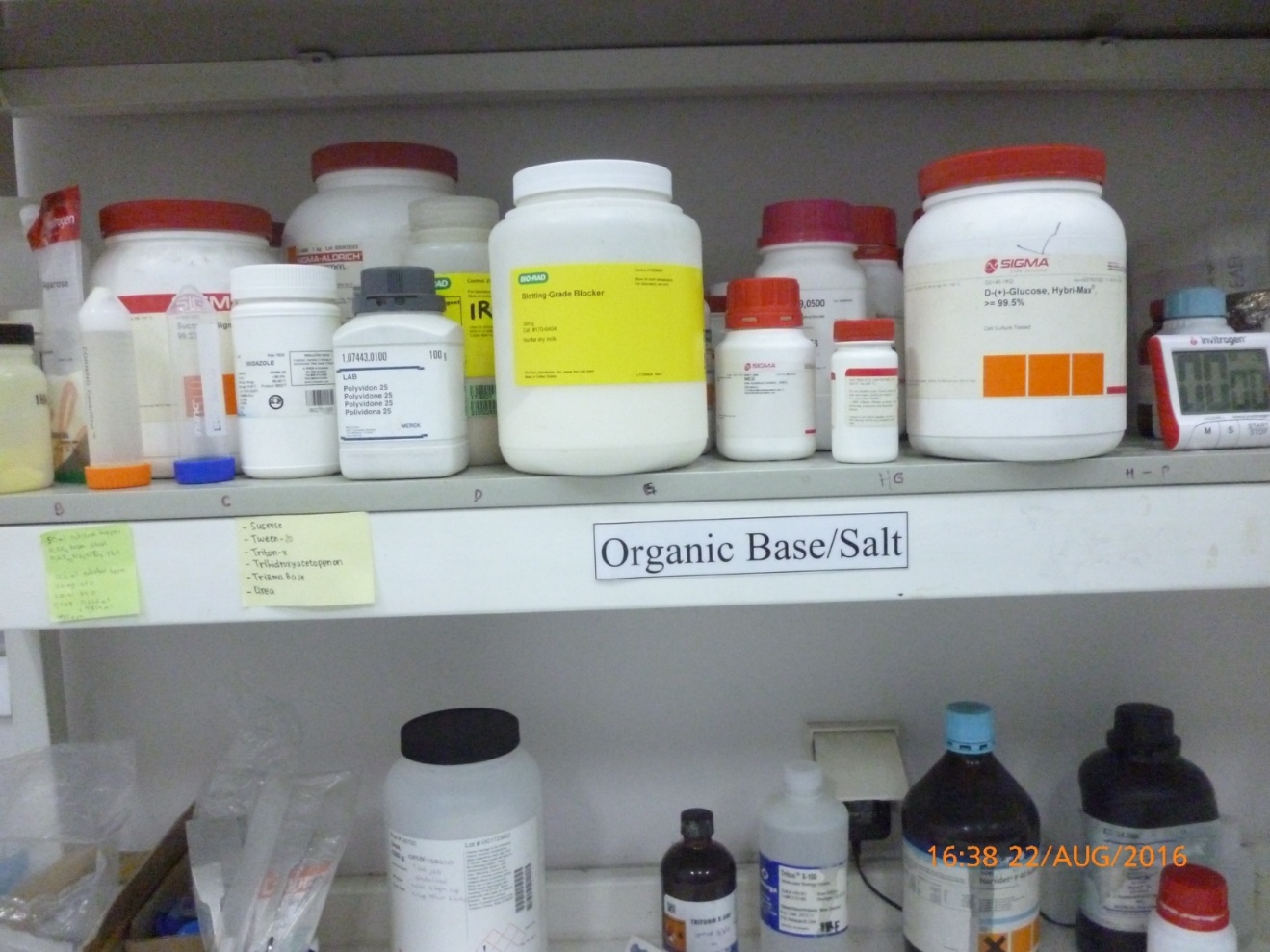 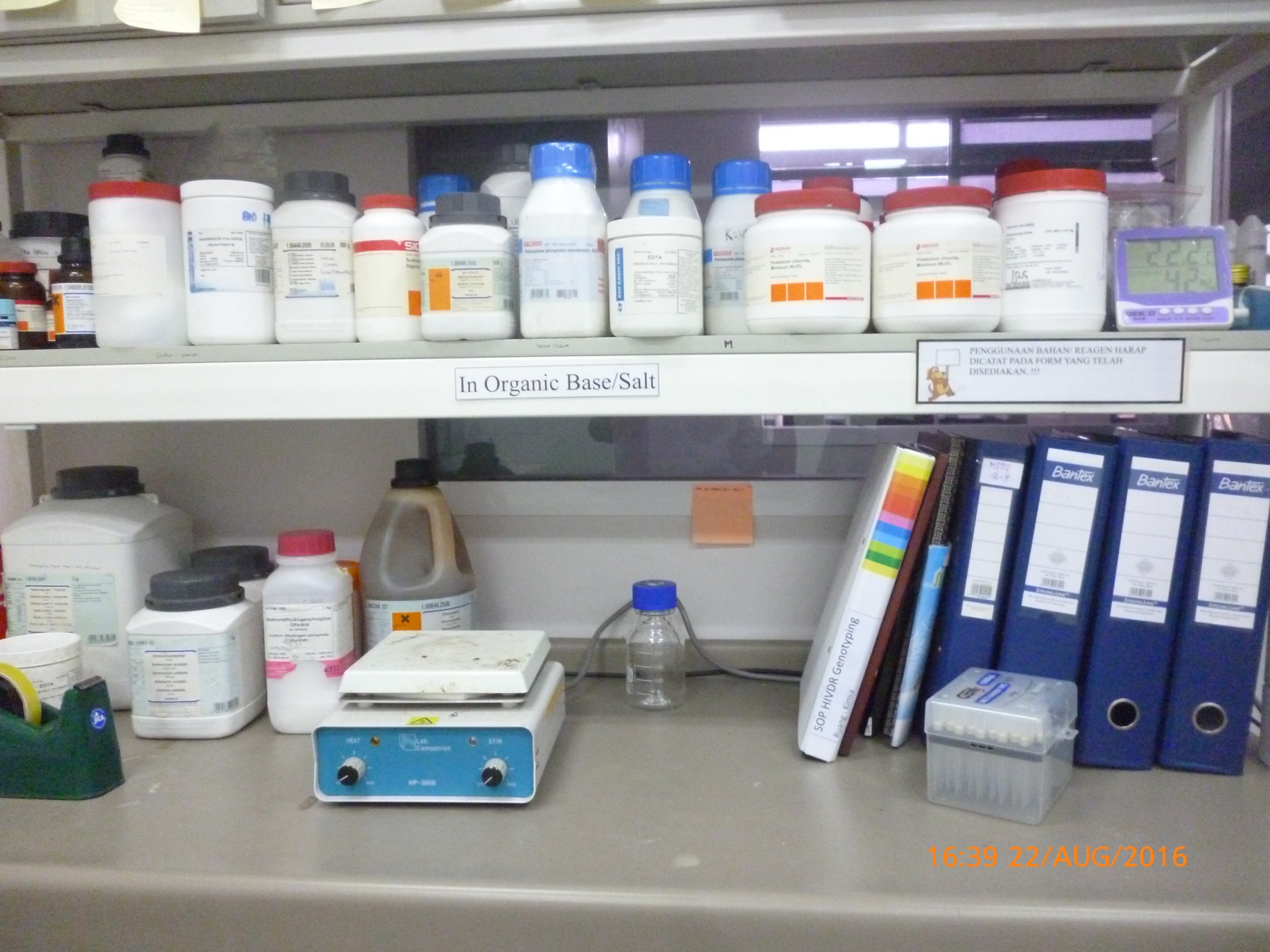 Cara Penyimpanan Bahan Kimia (3)
Lemari bahan kimia
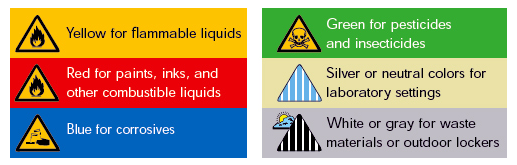 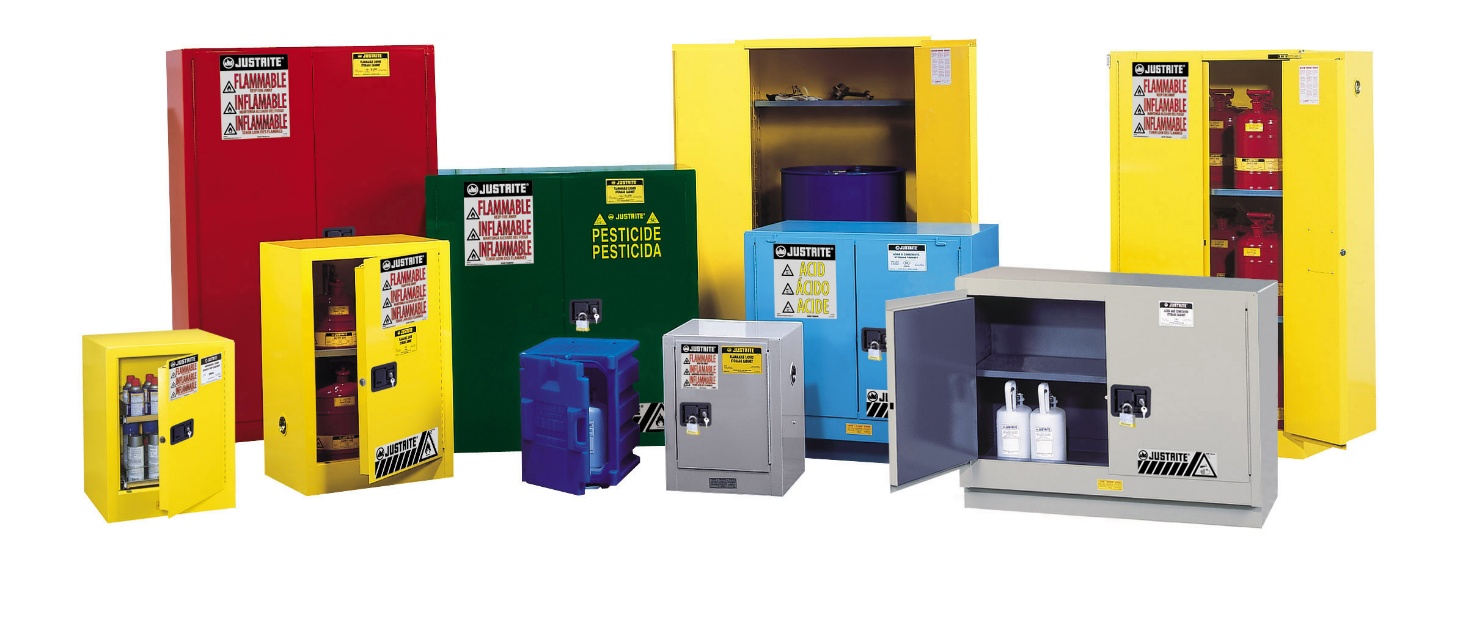 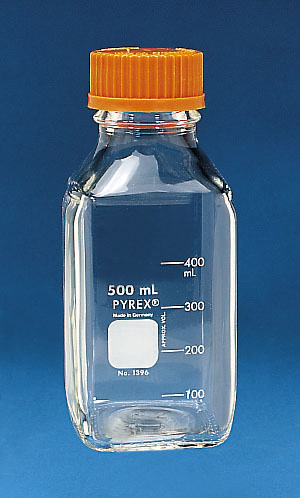 PBS 10x
24-7-10
Silvi
Pelabelan
Label reagen anda dengan :
Nama reagen, konsentrasi reagen 
Nama pemilik reagen 
Tanggal pembuatan 
Ditempeli botol dengan stiker logo tanda bahaya 
Botol tidak berlabel sebaiknya dibuang
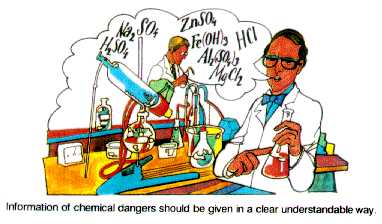 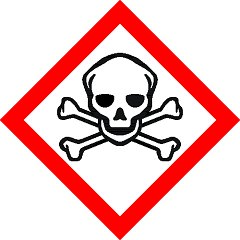 Penggunaan & Perawatan Alat
Penggunaan dan perawatan alat
Glassware : letakkan botol kotor di ruang cuci dan rendam dengan air sabun 
Meja kerja : Jaga kebersihan meja kerja, jangan meninggalkan tissue, sarung tangan, stok bahan kimia, air dll
Lantai : Lakukan dekontaminasi secepatnya jika ada tumpahan bahan kimia 
Wastafel : Jangan membuang cairan berbahaya ke dalam wastafel
Transport Bahan Kimia di Lab
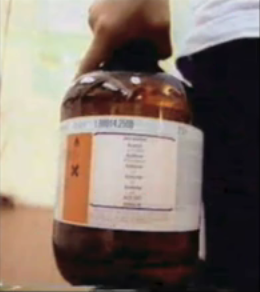 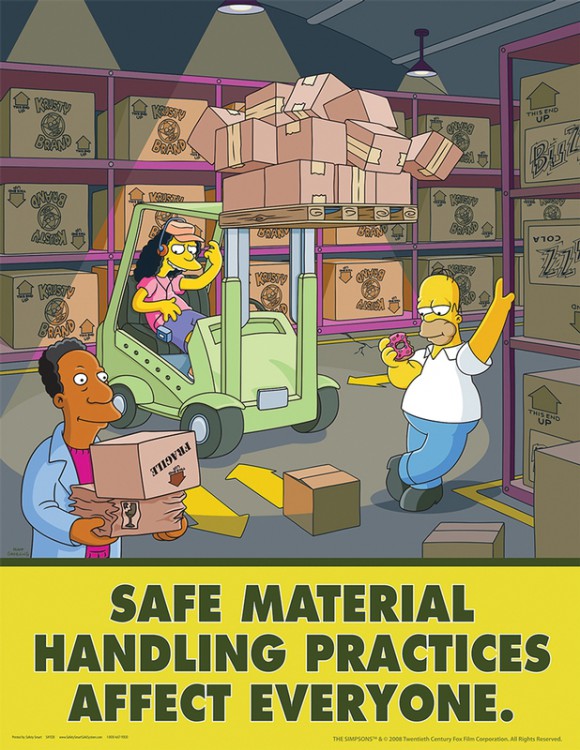